Lesson 4:

Generators:
Let’s Get Charged!
THE BIG QUESTION
What does a Generator do?
1.  The movement of a magnet through coiled wire causes charged particles in the wire to move, resulting in _________.
electricity
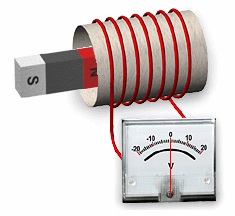 Generators
2.  An electric generator is a device that converts _________ energy to ________ energy.
kinetic
electrical
Generators
3.  A generator consists of __________ and coiled wire.
magnets
4.  Kinetic energy moves the magnets (or the coil of wire) and this causes charges in the coiled wire to ________.
flow
Generators
5. A water pump (or even a pump for soap) is similar to a generator because it causes the water to flow but ______________________.
does not create water
PHET Simulation
Click here for a simulation of a generator.